Les 6 : AR – VR – MRimmersive experiences
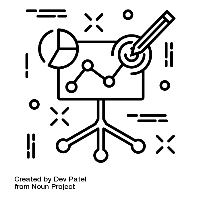 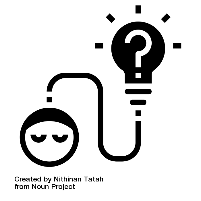 Specialisatie Vrijetijd
Begrippen
Augmented Reality
Virtual Reality
Mixed Reality
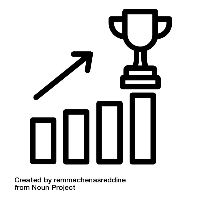 IBS Toetsing
 Kennistoets
 Verantwoording
 Presentatie
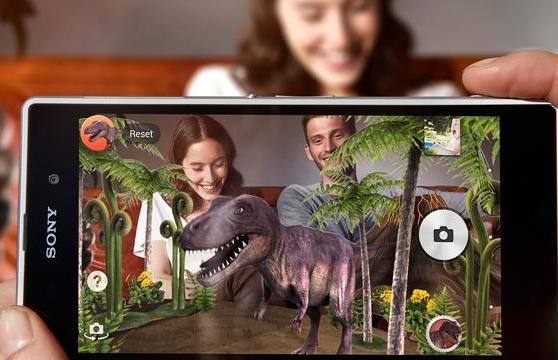 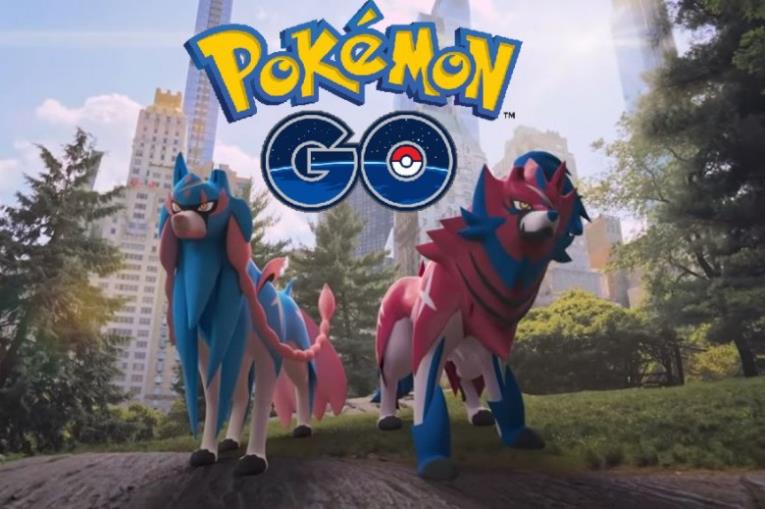 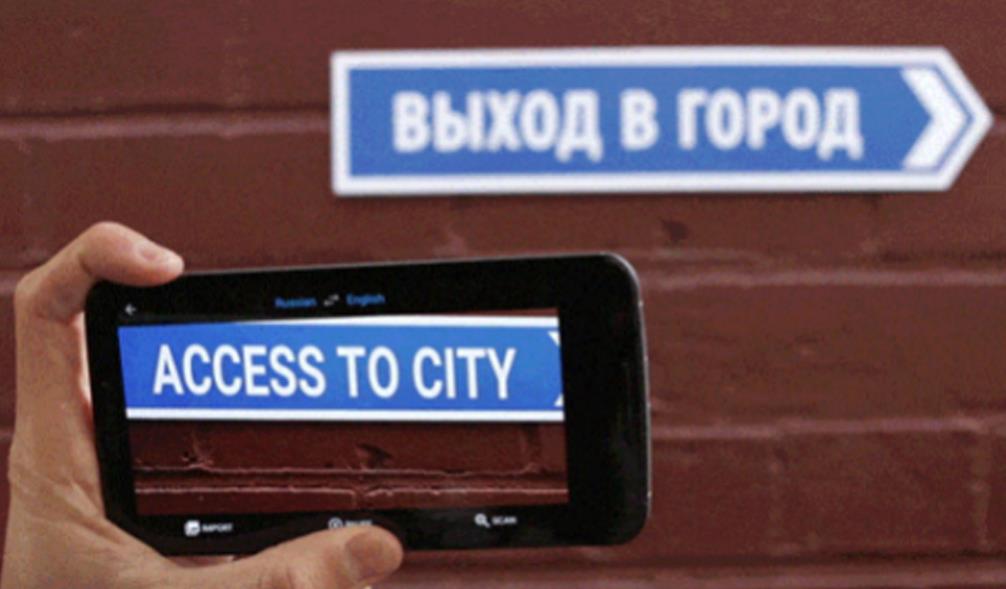 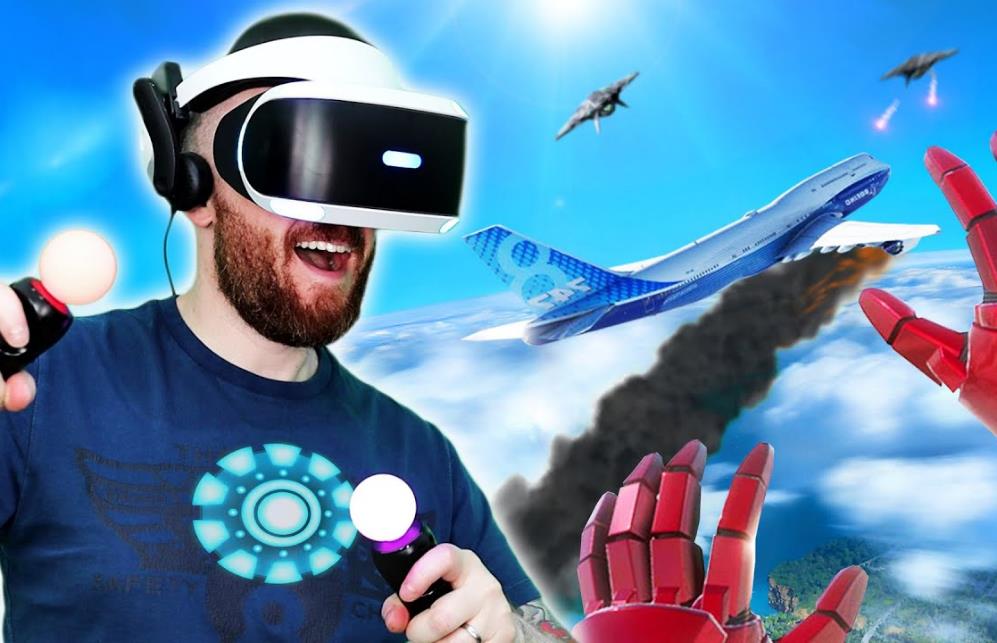 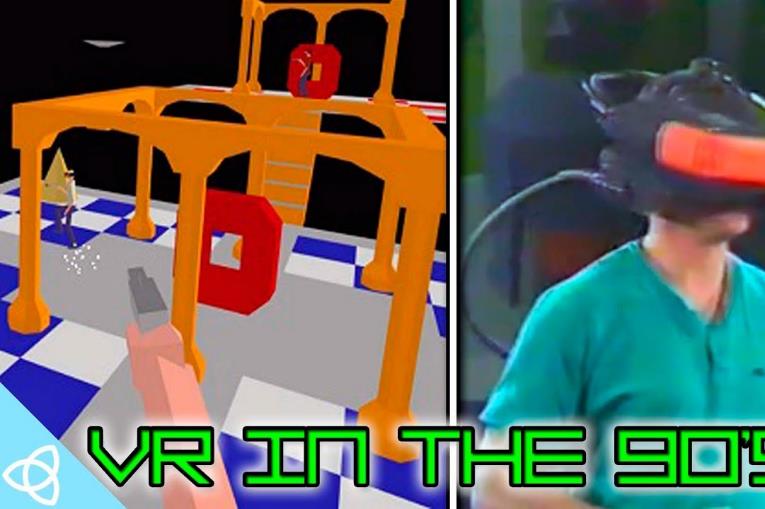 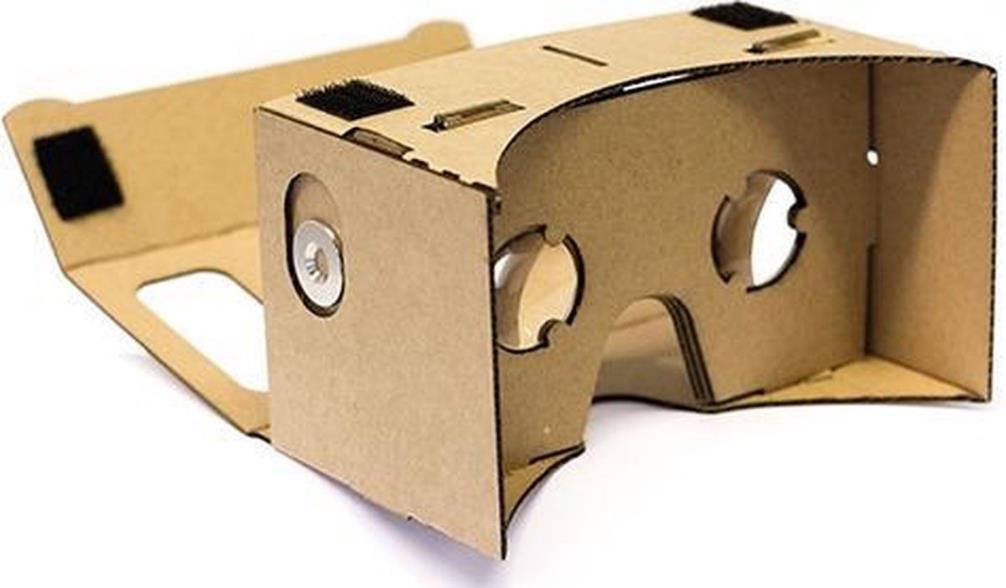 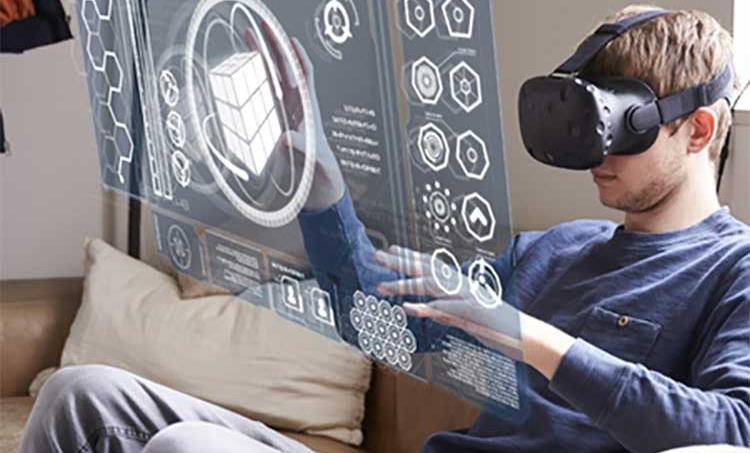 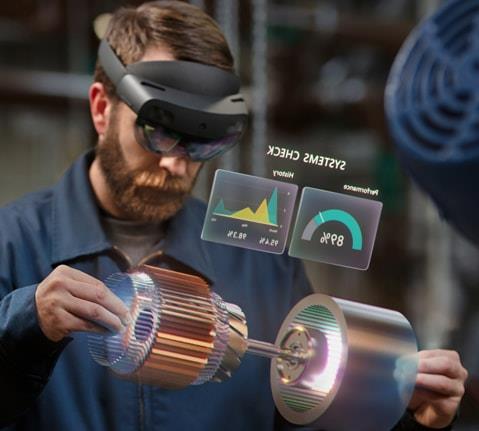 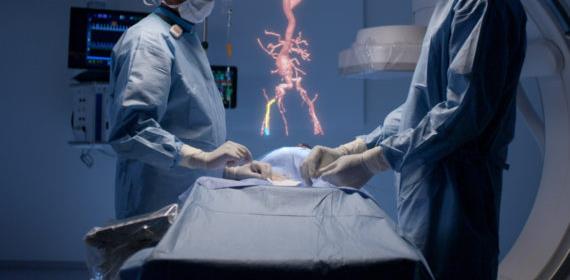 Maar waarom past dit dan bij Vrije Tijd?
Samen gevat
Met VR wordt je ondergedompeld in een virtuele wereld afgesloten van onze echt wereld.

Met AR leg je een digitale laag of object over onze echte wereld.

Met MR ben je in staat om interactie aan te gaan met AR objecten. Deze objecten kan je manipuleren.

Whats next…?
In 2 minuten tijd
Schijf in de chat zo veel mogelijk VR, AR en MR vormen op die je kent uit je eigen leven. 

Denk aan apps die je op je smartphone gebruikt.

Apps die je alleen op bepaalde momenten gebruikt, bijvoorbeeld op vakantie.

Denk social media apps.

Etc.
Maar waarom past dit dan bij Vrije Tijd?
Prikkelt zintuigen
Verplaats / transformeert de bezoeker in een andere (onbekende) omgeving.
Genereert sensatie
Andere manier om dingen te leren.
Interactie met digitale wereld
Fysieke wereld en digitale wereld versmelten.
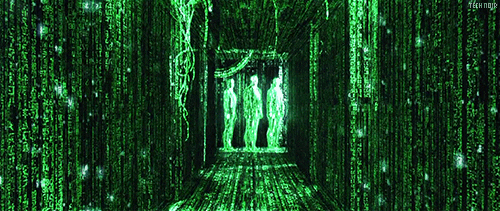 Wat extra bronnen met betrekking tot Vrijetijd
https://bano.nl/trends-in-events-2018/



Virtuele locatie

Virtuele aanwezigheid (op evenementen)

Augmented ervaring (mixed reality)
Opdracht
Hoe kan ik dit gebruiken?
Stel je organiseert Pinkpop
Al jaren lang hetzelfde concept


Wat zou jij verzinnen voor:
VR-activiteit?
AR-activiteit?

Ik zet jullie in een break-out room. 
Ga 5 minuten brainstormen in 2-tallen. 
Daarna nog 5 minuten om uit te werken.
Deel je ideeën met de groep. (camera aan)